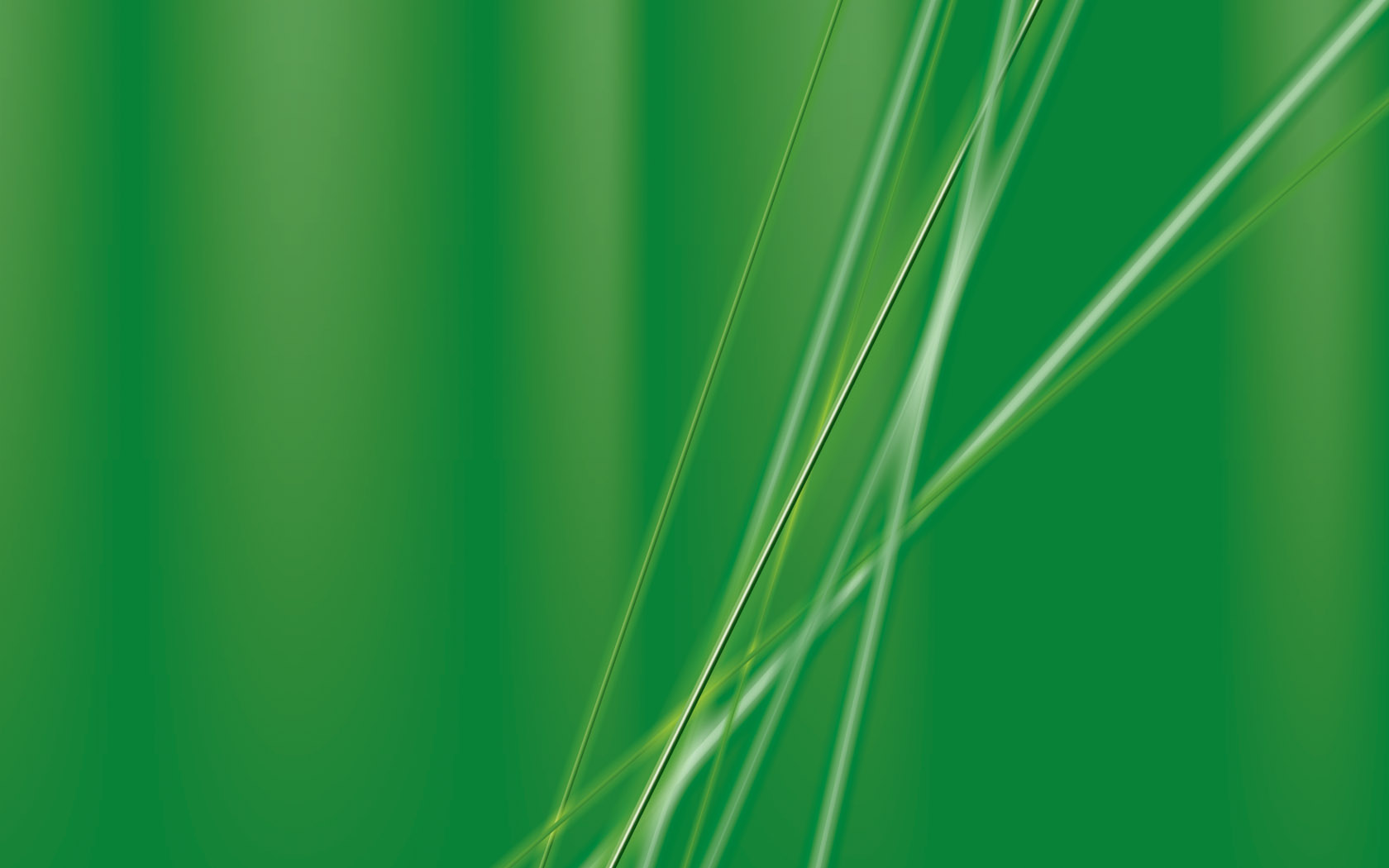 Микроэлементы 
в  растениях и их влияние на организм человека.
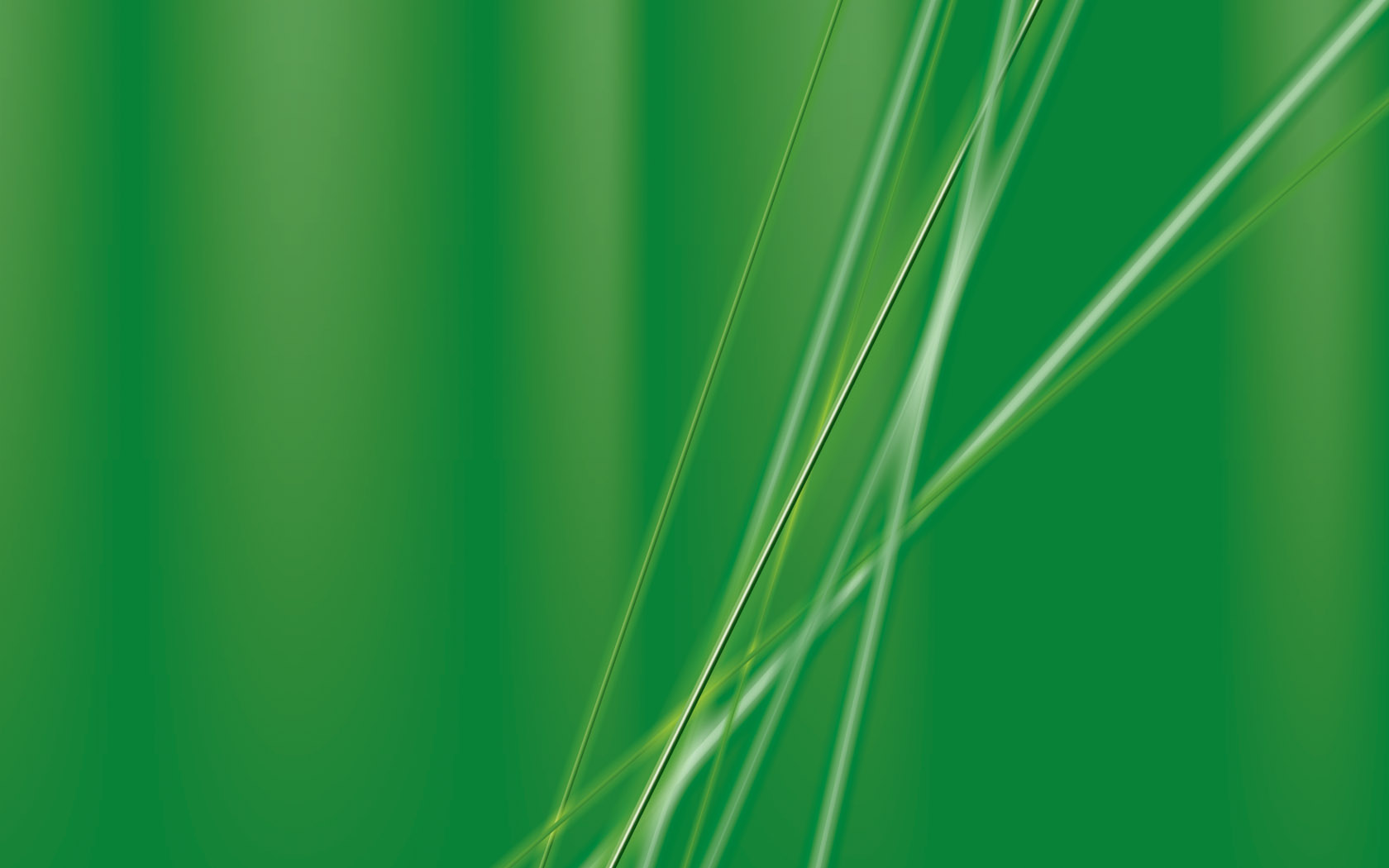 Способность к избирательному поглощению веществ приводит к тому, что некоторые растения становятся буквально вместилищами химических элементов. Различные виды растений могут извлекать из почвы и накапливать  большое число химических элементов, часто довольно редко встречающихся  в  природе. Оказывается, что  присутствие  этих элементов в нашем организме, в ничтожных количествах, оказывают огромное влияние на весь организм  в целом.
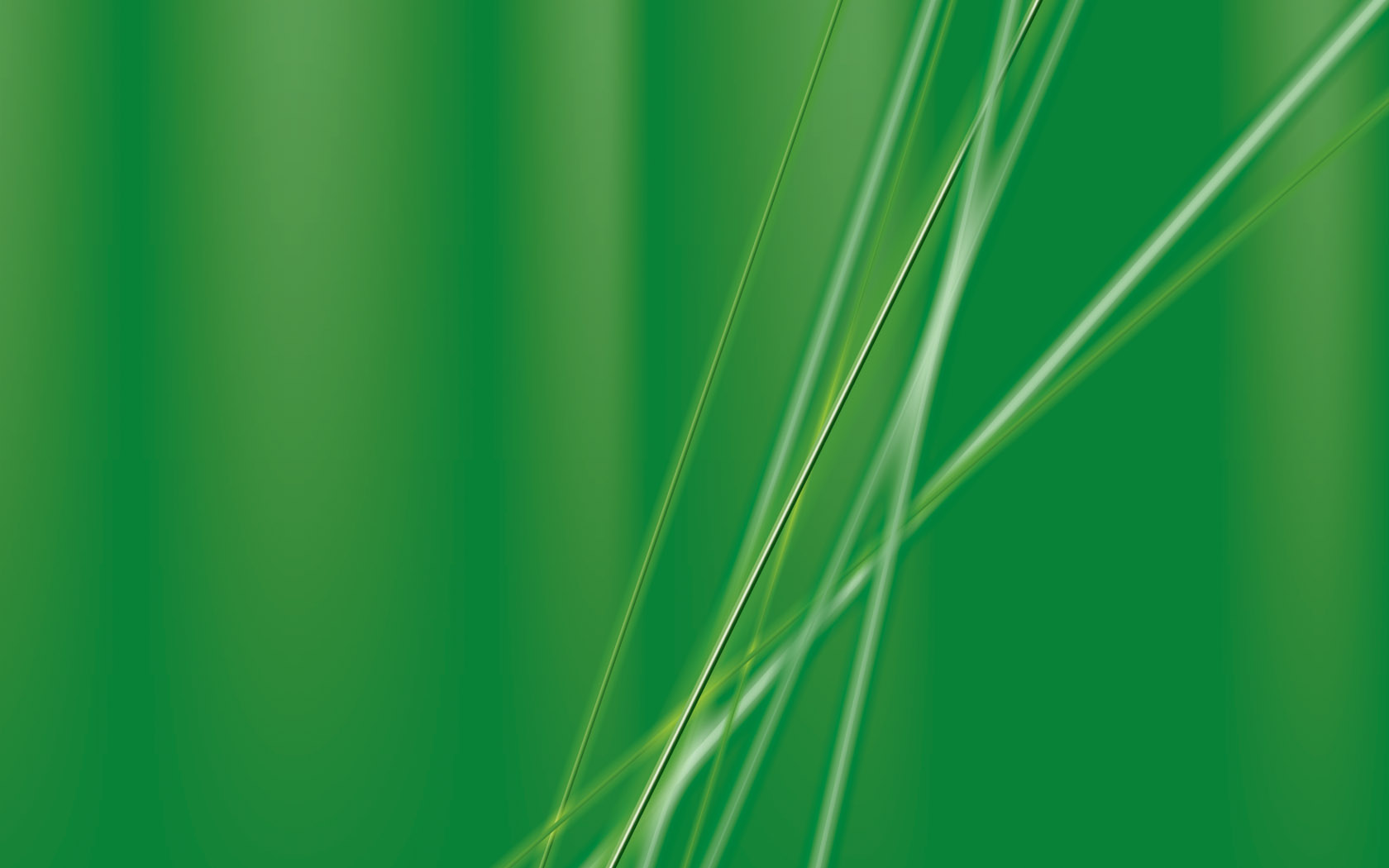 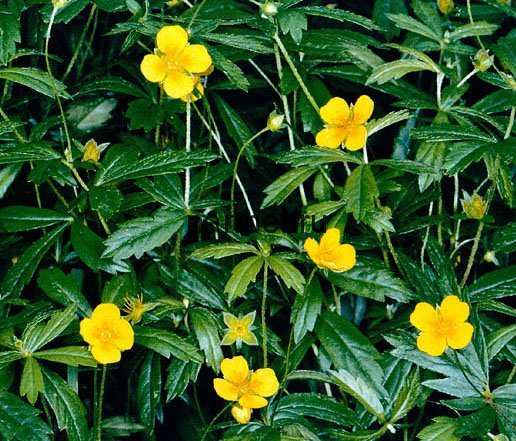 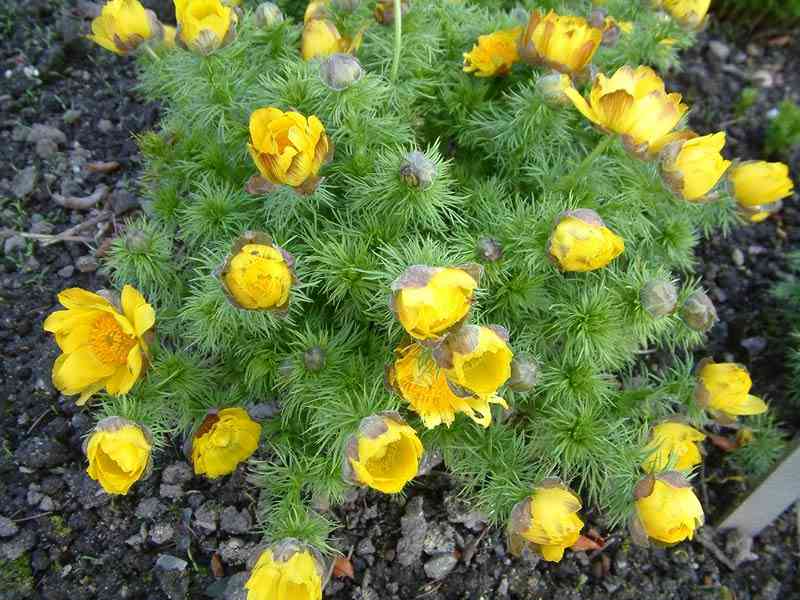 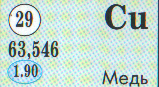 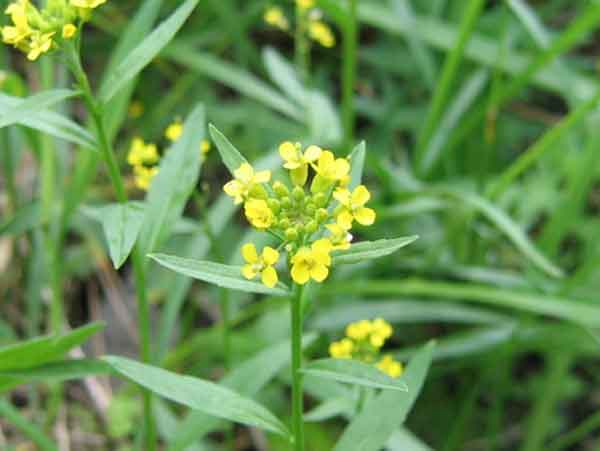 Лапчатка  прямостоячая
Горицвет весенний
Желтушник обыкновенный